Васильківський фаховий коледж ВНЗ «Відкритий міжнародний університет розвитку людини «Україна»Навчальна дисципліна   Інформаційні технології Викладач – Єременко Олександр Іванович
Тема 6. Основи структури та принципи створення бази даних








2022 р.
План лекції
1. Організація роботи з даними..………………………………...........2
2. Визначення бази даних як автоматизованої системи .....…....14
3. Відео матеріали ………………………………………………………..19
1. Організація роботи з даними
Ціль ІТ - ефективна переробка даних в інформацію або знання.
Дані являють собою елементарні описи предметів, подій, дій і транзакцій, які запам’ятовано, класифіковано й збережено, але не організовано для передавання спеціального змісту.
Дані - це опис явищ навколишнього світу.
Елементи даних можуть бути:
числовими, 
алфавітно-числовими,
цифровими,
звуковими 
образними. 
База даних містить збережені елементи даних, організовані для доступу.
1. Організація роботи з даними
Інформація — дані, організовані так, що мають значення та цінність для одержувача. Одержувач (користувач) інтегрує ці значення, приймає рішення та робить висновки.
Знання складаються з даних або інформації, організованих і оброблених з метою передавання розуміння,   досвіду, навчання й експертизи.
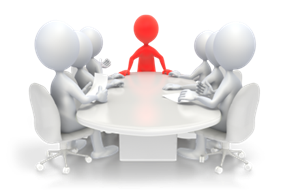 1. Організація роботи з даними
Дані, оброблені для розуміння змісту і відображення досвіду, експертизи, забезпечують користувача знаннями високої потенційної цінності.
Потреба в даних у людини виникає у процесі спілкування внаслідок передавання інформації про об’єкти та явища іншим людям. Для передачі даних потрібно їх запам’ятати, іншими словами зафіксувати.
Фіксація даних здійснюється за допомогою спілкування (наприклад, за допомогою природної мови чи зображень) на певному носії (наприклад, камені чи папері).
Дані не можуть бути зафіксовані самі по собі, наприклад, 520, через те, що буде незрозуміло, що ж вони означають. Чи це рейс літака, чи вартість квитка, чи будь що інше. Тому дані подаються з їхніми поясненнями, тобто з інтерпретацією, або семантикою.
1. Організація роботи з даними
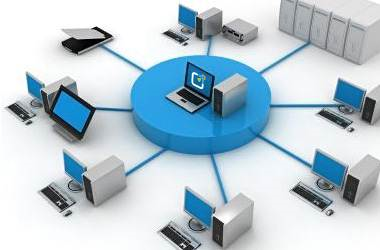 1. Організація роботи з даними
Інтерпретація (семантика) - це пояснення до даних.
Дані (факти, явища, події, ідеї чи предмети) та їхня інтерпретація (семантика) фіксуються спільно. Адже мова досить гнучка для представлення і даних, і їхніх інтерпретацій.
Приклад: "Вартість авіаквитка 520 гривень". Тобто «520" – дане, а "Вартість авіаквитка" –  семантика (інтерпретація).
Нерідко дані та їхні інтерпретації розділені. Наприклад, "Розклад руху літаків" представлений у вигляді таблиці, у верхній частині якої (окремо від даних) наводиться їхня інтерпретація. Такий розподіл ускладнює роботу з даними (спробуйте швидко знайти відомості з нижньої частини таблиці, особливо, якщо вона досить велика).
Застосування ЕОМ для обробки даних зазвичай приводить до ще більшого розподілу даних та інтерпретацій. Машина має справу з самими даними. Значна частина інтерпретуючої інформації взагалі не фіксується в явній формі (машина не "знає", чи є «520" вартістю авіаквитка чи часом вильоту).
1. Організація роботи з даними
Два типа даних:
- внутрішні дані зберігаються в одному або кількох місцях на підприємстві. Це — дані про людину, продукцію, послуги, процеси. Інформаційна керівна система може використовувати як необроблені, так і оброблені дані (такі як звіти й відомості). Внутрішні дані доступні через комп’ютерні мережі підприємства. 
- зовнішні дані:  наприклад, комерційні БД, Інтернет, супутникова інформація, фільми, музика, звукова інформація, ілюстрації, діаграми, атласи, телебачення. Постанови, нормативні акти і звіти уряду є основними джерелами зовнішніх даних. Більшість зовнішніх даних не стосується діяльності конкретної ІС, тому здійснюється цілеспрямований моніторинг даних з метою одержання необхідної інформації й мінімізації. Користувачі ІС підприємства можуть використовувати власні експертні знання й інформацію для створення персональних даних: суб’єктивні оцінки продажу, думки про можливі дії конкурентів, інтерпретації ринкової або виробничої інформації, прогнозні оцінки тощо.
1. Організація роботи з даними
Типовими методами збору даних є:
вивчення в часі, 
обстеження (з використанням анкетування), 
спостереження (наприклад, з використанням відеокамери)
інформація від експертів (наприклад, з використанням інтерв’ю).
Важливий фактор - необхідність у вірогідних і точних даних для будь-якої системи підтримки прийняття рішень. Однак у реальному житті …
Дані мають бути доступні системі або система має вміщувати підсистему вилучення даних.
 Деякі зовнішні дані надходять на постійній основі за допомогою міжмашинного обміну по каналах зв’язку, інші — за допомогою Інтернету, який уможливлює доступ до багатьох тисяч Баз Даних у всьому світі.
1. Організація роботи з даними
.
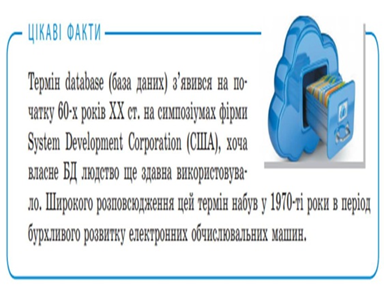 1. Організація роботи з даними
Як структури зберігання даних використовують бази даних або банки даних. 
База даних — призначена для спільного використання  користувачами спеціально організована сукупність взаємозалежних даних та їх  стан. 
База даних – це комплекс інформаційних, технічних, програмних, лінгвістичних і організаційних засобів, що забезпечують збір, зберігання, пошук і обробку даних.
База даних  обслуговує будь-які запити прикладних програм разом з відповідним програмним забезпеченням. 
Розвиток Web-систем привів до використання Web-браузерів для доступу до інформації, необхідної для співробітників багатьох галузних підприємств. 
Web-системи вміщують виконавчі ІС, системи підтримки, розгорнуті за допомогою Web-браузерів і СУБД, з передаванням інформації за допомогою Інтернету. 
Найбільш поширені розробники Систем управління базами даних (СУБД):
Lotus Approach, Microsoft Access, Borland dbase, Borland Paradox, Microsoft Visual FoxРro. 
Розробники реляційних СУБД — компанії «Informix», «Oracle» і «Sybase» —з метою використання клієнт-серверного і Інтернет-Інтранет програмного забезпечення.
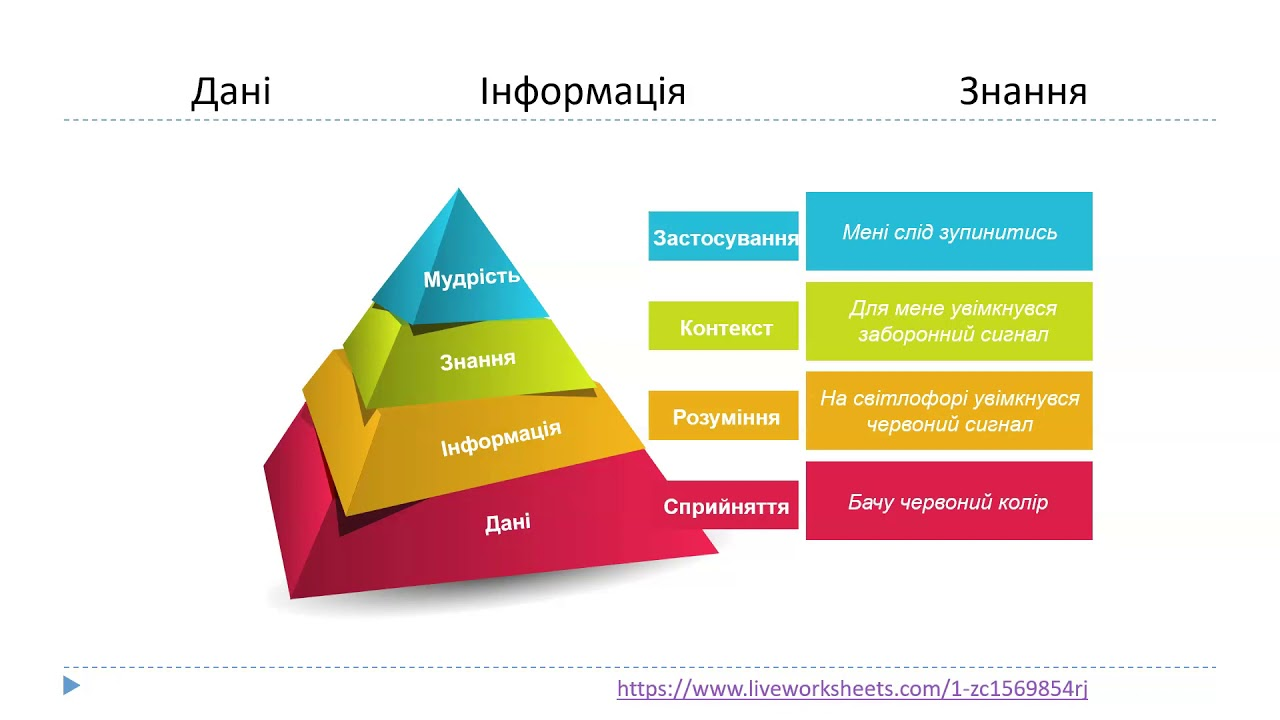 1. Організація роботи з даними
1. Організація роботи з даними
Просте визначення бази даних.
База даних - це набір інформації, організованої в той чи інший спосіб.
База даних - це сховище даних різного типу по об'єкти певної предметної області та взаємозв'язків між ними.
Дані зберігаються, оновлюються й опрацьовуються за встановленими правилами.
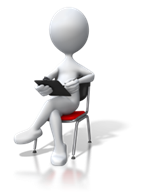 https://youtu.be/P39MtQPrFRc
1. Організація роботи з даними
Створення нової бази даних із шаблону веб-сайті Office.com:
1.   	Запустіть програму Access з меню " Пуск " або ярлика.
Відображається подання Backstage.
2.   	У розділі Шаблони Office.com область виберіть категорію а потім, коли відобразяться шаблони в цій категорії, клацніть шаблон.
3.   	У полі Ім'я файлу введіть ім'я файлу або використайте надається для вас.
4.   	Натисніть кнопку Download (Завантажити).
Одним із самих простих прикладів баз даних може бути записна книжка з номерами телефонів ваших знайомих. Цей список прізвищ власників телефонів та телефонних номерів, представлений у вашому записникові за абеткою, є проіндексованою базою даних. Використання індексу - в даному випадку прізвища чи імені дозволяє швидко відшукати необхідний номер телефону.
.
2. Визначення бази даних як автоматизованої системи
Найважливішою умовою ефективного функціонування організації є наявність розвиненої інформаційної системи.

Інформаційна система - це система, що реалізує автоматизований збір, обробку і маніпулювання даними і  включає технічні засоби обробки даних, програмне забезпечення та обслуговуючий персонал.	
Сучасною формою інформаційних систем є банки даних. 
Банки даних у своєму складі мають: 
обчислювальну систему;
одну чи кілька баз даних (БД);
систему управління базами даних (СУБД);
набір прикладних програм (ПП).
Банки даних виконують такі основні функції:
збереження даних та їхній захист; 
зміна (відновлення, додавання і вилучення) даних, що зберігаються;
пошук даних з запитами користувачів;
обробка даних і виведення результатів.
2. Визначення бази даних як автоматизованої системи
База даних у складі інформаційної системи забезпечує збереження інформації і є пойменованою сукупністю даних, організованих за певними правилами, що включають загальні принципи опису, збереження і маніпулювання даними.

Система управління базами даних (СУБД) – це пакет прикладних програм і сукупність мовних засобів, що призначені для створення, супроводження і використання баз даних.

Прикладні програми (додатки) у складі банків даних служать для обробки даних, обчислень і формування вихідних документів за заданою формою.
2. Визначення бази даних як автоматизованої системи
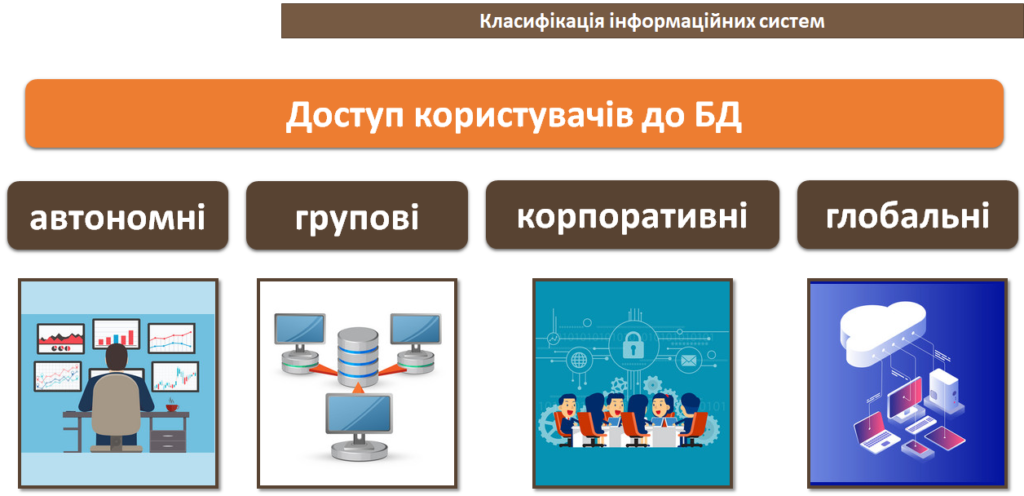 2. Визначення бази даних як автоматизованої системи
Процес створення інформаційної системи БД включає такі етапи:
	проектування бази даних;
	створення файлу проекту бази даних;
	створення бази даних (формування і зв'язування таблиць, введення даних);
	створення меню додатку;
	створення запитів;
	створення екранних форм, звітів;
	створення виконуючого модулю додатку
Додаток – це програма, що використовує базу даних і забезпечує автоматизацію обробки інформації з деякої предметної області. 
Додатки можуть створюватися як у середовищі СУБД, так і поза неї – за допомогою системи програмування (наприклад Delphi, C++ Builder, Visual Basic – використовують засоби доступу до бази даних).
Для роботи з БД у багатьох випадках можна обійтися лише засобами СУБД, наприклад, під час створення запитів та звітів. 
Додатки розробляють найчастіше тоді, коли потрібно забезпечити зручність роботи з БД некваліфікованим користувачам або коли інтерфейс СУБД не влаштовує користувача.
2. Визначення бази даних як автоматизованої системи
Питання для самоконтролю

1.	Що розуміють під даними?
2.	Коли виникає потреба в даних?
3.	Як зазвичай здійснюється фіксація даних? 
4.	Що розуміють під інтерпретацією даних? 
5.	Як фіксуються дані та їхні інтерпретації в природній мові?
6.	Як фіксуються дані та їхні інтерпретації під час машинної обробки даних?
7.	Що розуміють під базою даних?
8.	Наведіть приклади баз даних.
9.	Що Ви розумієте під інформаційною системою?
10.	Що Ви розумієте під банком даних?
11.	З чого складається банк даних?
12.	Які функції виконує банк даних?
13.	Які функції в складі інформаційної системи покладені на базу даних?
14.	Що Ви розумієте під системою управління базами даних?
15.	З яких етапів складається процес проектування інформаційної системи?
16.	Наведіть приклади сучасних інформаційних систем.
https://youtu.be/P39MtQPrFRc
ДЯКУЮ ЗА УВАГУ!
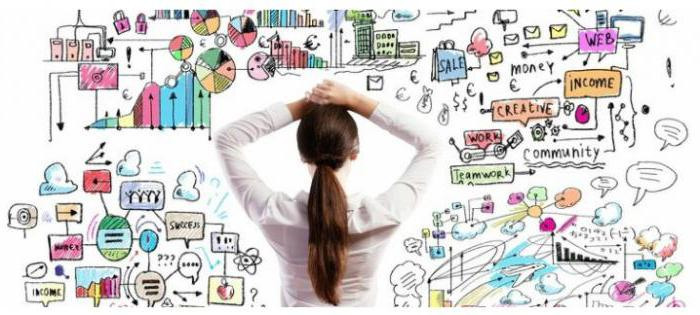